Введение. Методы научного познания
Предмет: Физика – основа всех технических наук
Преподаватель: Фурсаева Галина Анатольевна
Материя –
 множество существующих в мире объектов и систем, общая основа всевозможных явлений.
Материя находится в непрерывном  движении.

Движение  способ существования  материи.
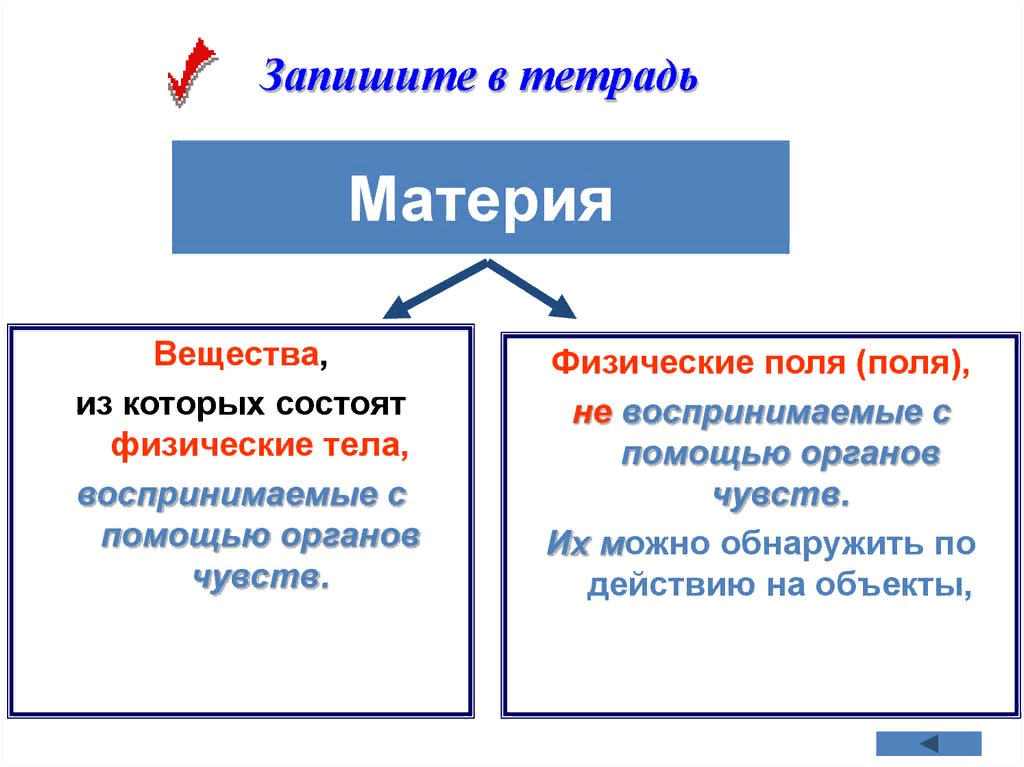 Действие со степенями
Действие над векторами. Проекция вектора на координатные оси
( повторите математику)
Физический диктант
Методы познания  материи: опыт –
гипотеза – теория (закон)
Цель познания: открыть и изучить законы природы, а затем использовать их для удовлетворения практических нужд человеческого общества
Виды физических величин:
Качественная
Количественная 
Скалярные
Векторные
Прямое измерение
Косвенное измерение
Любые изменения в  природе подчиняются определенным законам.